CLARIN (NL PART):Current State and Near Future
Jan Odijk
Digital Humanities Summer School
Leuven, 2013-09-20
1
Overview
CLARIN-NL & CLARIN
CLARIN Infrastructure (NL part)
What is or will soon be possible
Conclusions (1)
Invitation
Conclusions (2)
Still Desired
Conclusions (3)
2
CLARIN-NL
CLARIN-NL 
National project in the Netherlands
2009-2015
Budget: 9.01 m euro
Funding by NWO (National Roadmap Large Scale Infrastructures)
Coordinated by Utrecht University
>33 partners (universities, royal academy institutes, independent institutes, libraries, etc.)
3
CLARIN-NL
Dutch National contribution to the Europe-wide CLARIN infrastructure 
Prepared by CLARIN preparatory project (2008-2011)
Also coordinated by Utrecht University
From Feb 2012 coordinated by the CLARIN-ERIC, hosted by the Netherlands
ERIC: a legal entity at the European level specifically for research infrastructures
4
CLARIN Infrastructure
A technical research infrastructure in which a humanities researcher who works with language-related resources
Can find all data relevant for the research
Can find all tools and services relevant for the research
Can apply the tools and services to the data without any technical background or ad-hoc adaptations
Can store data and tools resulting from the research
via one portal
5
CLARIN Infrastructure
Can find all data
Can find all tools and services
Can apply the tools and services
Can store data and tools resulting from the research
via one portal
6
CLARIN Infrastructure ‘Can find all data’
Virtual Language Observatory
Faceted browsing and geographical navigation 
CLARIN-prep
CLARIN Metadata Search
Search & Develop
MPI-PL corpus tool  (CMDI-fied IMDI)
Original MPI/TLA
7
CLARIN Infrastructure ‘data’
Lexical Data
COAVA project Curated Dutch  Dialect Dictionaries for Brabant and Limburg
Cornetto-LMF-RFD project   Cornetto data in LMF and RDF format and  Interface to Cornetto
DuELME project pre-CLARIN data and interface new  metadata (data via the HLT-Agency)
8
CLARIN Infrastructure ‘data’
Literary Data
COBWWWEB WomenWriters database connected to other national collections in women's literature … expected in 2014
eBNM+: curated e-BNM collection of textual, codicological and historical information about thousands of Middle Dutch manuscripts kept world wide … expected in 2014
9
CLARIN Infrastructure ‘data’
Linguistically Annotated Data
Database of the Longitudinal Utrecht Collection of English Accents (D-LUCEA) curated data … expected in September
2013 DISCAN text corpus enriched with discourse Annotation and its metadata … expected in September 2013 
EXILSEA project enhancements of the Corpus NGT, the world’s first open access sign language corpus, by updating the existing IMDI metadata to CLARIN-standard CMDI descriptions using bilingual ISOcat categories … expected in 2014
10
CLARIN Infrastructure ‘data’
Linguistically Annotated Data
FESLI curated specific language impairment data … expected in October 2013 
INPOLDER curated data … expected in October 2013 
IPROSLA project website and  metadata via the VLO (license needed for access to the data)
LAISEANG language documentation data … expected in December 2013
11
CLARIN Infrastructure ‘data’
Linguistically Annotated Data
MIMORE project metadata for DiDDD, Dynasand, and GTRP via Metadata Search (Use the MIMORE Search Engine to search in these data)
 NEHOL project Negerhollands data (via the Virtual Language Observatory)
 WIVU Hebrew Text Database curated by the SHEBANQ project … expected in 2014
12
CLARIN Infrastructure ‘data’
Linguistically Annotated Data
VALID project curated five existing, digital data sets of language pathology data collected in the Netherlands, primarily on Dutch … expected in 2014
 VU-DNC project  Data and its metadata and Documentation
13
CLARIN Infrastructure ‘data’
Historical and Contemporary Data
Curated maritime history legacy datasets curated with the tool chain and methodology developed by the DSS project … expected in 2014
Polimedia curated multi-media data …expected in September 2013
Loe de Jong’s texts on the Second World War curated  (by the Verrijkt Koninkrijk project) also via DANS
14
CLARIN Infrastructure ‘data’
Religious Data
PILNAR curated Pilgrimage data …expected in October 2013
WIVU Hebrew Text Database curated by the SHEBANQ project … expected in 2014
Art History Data
Rembrandt Documents (RemDoc) database linked with RKD resources and a library catalogue (by the RemBench project) … expected in 2014
15
CLARIN Infrastructure ‘Can find all data ‘
Via metadata at the CLARIN-Centres
INL
Meertens Institute
MPI-PL
(TST-Centrale)
Huygens ING
DANS … to follow soon
16
CLARIN Infrastructure ‘Can find all data’
Via metadata at the CLARIN Data Providers
Beeld en Geluid (Netherlands Institute for Sound & Vision) Academia Collection via the VLO
Koninklijke Bibliotheek (National Library) digital collections … expected by the end of 2013
Utrecht University Library Digital Collection … expected by the end of 2013
17
CLARIN Infrastructure ‘Can find all data’
Curated by the Data Curation Service
IPNV Interviews with veterans (to DANS)
Dictionary ‘Gelderse’ Dialects, Rivierengebied  and Veluwe  (to Meertens)
 Curation of organisation names for OpenSkos (for the CLAVAS project) 
LESLLA  Lower Education Second Language Learner Acquisition data
Dutch Bilingualism Database / TCULT … soon
5 more dialect dictionaries … soon
18
CLARIN Infrastructure
Can find all data
Can find all tools and services
Can apply the tools and services
Can store data and tools resulting from the research
via one portal
19
CLARIN Infrastructure ‘Can find all tools’
VLO
Application / Tools
Software 
Services
Tools
Web services
All from the CLARIN PP  Tools Inventory
Only one from CLARIN-NL but
Metadata profile and components for software by the MD4T project … expected in October 2013
20
CLARIN Infrastructure
Can find all data
Can find all tools and services
Can apply the tools and services
Search in and through the data
Annotation
Processing
Can store data and tools resulting from the research
via one portal
21
CLARIN Infrastructure ‘Can apply the tools and services’
Search in and through the data: Lexical Resources
COAVA application Dialect Lexicon Browser
Cornetto-LMF-RFD project  Interface to Cornetto
DuELME project interface (new interface hopefully soon)
GTB (Integrated Language Bank) including the  WFT-GTB Frisian dictionary in the GTB) (Dutch interface)
22
CLARIN Infrastructure ‘Can apply the tools and services’
Search in and through the data: Lexical Resources
GrNe project  search interface for searching in  a Greek-Dutch dictionary  (letter Π only), Dutch interface
SignLinc subproject  enhancements to LEXUS (version 3.00 and higher)  and ELAN tool  (version 4.00 and higher)  (SignLinC website)
23
CLARIN Infrastructure ‘Can apply the tools and services’
Search in and through the data: Linguistically Annotated Corpora
COAVA application CHILDES browser
Search interface (beta) to Corpus Gysseling provided by INL
FESLI Search application for search in language selective impairment acquisition data … expected in October 2013
GrETEL (result of CLARIN Flanders in the context of the CLARIN-NL/CLARIN Flanders Cooperation)
24
CLARIN Infrastructure ‘Can apply the tools and services’
Search in and through the data: Linguistically Annotated Corpora
Mimore search engine through 3 Dutch dialect databases and a presentation of a demonstration scenario **Later Today More!**
OpenSoNaR tool for exploring the SoNaR-500 reference corpus … expected in 2014
SHEBANQ web application demonstrator that enables researchers to perform linguistic queries on the curated WIVU web resource and preserve significant results as annotations to this resource … expected in 2014
25
CLARIN Infrastructure ‘Can apply the tools and services’
Search in and through the data: Linguistically Annotated Corpora
SignLinc subproject  enhancements to LEXUS (version 3.00 and higher)  and ELAN tool  (version 4.00 and higher)  (SignLinC website)
TDS-Curator project Access to the Typological Database System (TDS)
26
CLARIN Infrastructure ‘Can apply the tools and services’
Search in and through the data: Literary Data
Arthurian Fiction  website, metadata via the VLO and web application (ArthurianFiction subproject) 
C-DSD project Liederenbank (Song Database) metadata via the VLO or via a direct page
COBWWWEB scholar application for research on the WomenWriters Database and connected databases … expected in 2014
27
CLARIN Infrastructure ‘Can apply the tools and services’
Search in and through the data: Literary Data
eBNM+ web application for consultation, using facetted search, and collaborative editing…expected in 2014 
EMIT-X ...to appear soon 
Namescape project  web page, (Dutch) search interface, Barcode browser  , Visualiser, and Sandbox
28
CLARIN Infrastructure ‘Can apply the tools and services’
Search in and through the data: Historical and Contemporary  Resources
BILAND multilingual application for search and discourse analysis in historical text corpora … expected in September 2013
CKCC (Geleerdenbrieven) project  ePistolarium (partially funded by CLARIN-NL)
Search via the Oral History Annotation Tool  [special license required] and its documentation  in  a collection of 250 interviews from the interview project Nederlandse Veteranen (Dutch Veterans) (INTER-VIEWs subproject)
Nederlab CLARIN demonstrator … expected in 2014
29
CLARIN Infrastructure ‘Can apply the tools and services’
Search in and through the data: Historical and Contemporary  Resources
Polimedia project application for cross-media analysis
Won the LinkedUp Challenge (Geneva, 2013-09-17)
Quamerdes application for quantitative content analysis of television and printed media …expected in 2014
Search application of the Verrijkt Koninkrijk project (see also here) in Loe de Jong’s work on the Second World War
WAHSP project Search Engine for historical sentiment mining in public media and Documentation **Later Today More!**
WIP project Search Engine for search in the Dutch parliamentary proceedings.
30
CLARIN Infrastructure ‘Can apply the tools and services’
Search in and through the data: Other Data
MIGMAP project  Dutch Interface or English Interface  for migration analysis and web service plus  documentation
PILNAR Search application for search in Pilgrimage data … expected in October 2013
31
CLARIN Infrastructure
Can find all data
Can find all tools and services
Can apply the tools and services
Search in and through the data
Annotation
Processing
Can store data and tools resulting from the research
via one portal
32
CLARIN Infrastructure ‘Can apply the tools and services’
Annotation & Related Tools
AAM-LR CLAM Webservice supporting annotation of audio-files
Extensions of the ELAN and ANNEX applications for the annotation and display of time-based resources by the ColTime project … expected in 2014
eBNM+ web application for consultation, using facetted search, and collaborative editing…expected in 2014
eLaborate extended and made CLARIN-compatible by the Huygens Institute plus documentation … expected by the end of 2013
33
CLARIN Infrastructure ‘Can apply the tools and services’
Annotation & Related Tools
EXILSEA project enhancements of ELAN and ANNEX with the multilingual features of ISOCAT … expected in 2014
Oral History Annotation Tool  [special license required] and its documentation for annotation of a collection of 250 interviews from the interview project Nederlandse Veteranen (Dutch Veterans)(INTER-VIEWs subproject)
34
CLARIN Infrastructure ‘Can apply the tools and services’
Annotation & Related Tools
Multicon enhancements for multimodal collocations in new versions of the ELAN and ANNEX tools together with a screencast explaining the new functionality 
SignLinc subproject  enhancements to LEXUS (version 3.00 and higher)  and ELAN tool  (version 4.00 and higher)  (SignLinC website)
Transcription Quality Evaluation (TQE) Tool and its CMDI metadata made by the TQE subproject
35
CLARIN Infrastructure
Can find all data
Can find all tools and services
Can apply the tools and services
Search in and through the data
Annotation
Processing
Can store data and tools resulting from the research
via one portal
36
CLARIN Infrastructure ‘Can apply the tools and services’
Processing Data
@PhilosTEI open source, web-based, user-friendly workflow from textual digital images to TEI…expected in 2014
Adelheid project website, web service for PoS-tagging, tokenizer, lexicon and editor/visualiser
Gabmap  website for analysis of dialect variation and introduction video (by the ADEPT subproject)
DSS tool chain and methodology for converting legacy datasets in the area of maritime history … expected in 2014
37
CLARIN Infrastructure ‘Can apply the tools and services’
Processing Data
INPOLDER project  parsing application for Historical Dutch (also includes a workflow in which it is combined with the Adelheid Tagger)
Namescape project Named Entity Tagger
TICCLops project  application and demonstrator for orthographic normalisation
38
CLARIN Infrastructure ‘Can apply the tools and services’
Processing Data
TTNWW workflow system (result of CLARIN-NL / CLARIN Flanders Cooperation) **Later Today More!**
Spelling normalisation, Part of Speech-tagging, Parsing, Named Entity Recognition, Semantic Role Assignment, Assignment of co-referential relations, Transcription of speech files
CLAM web service wrapper
Folia format for linguistic annotation of written text
39
CLARIN Infrastructure
Can find all data
Can find all tools and services
Can apply the tools and services
Search in and through the data
Annotation
Processing
Can store data and tools resulting from the research
via one portal
40
CLARIN Infrastructure ‘Can store the data & tools’
Profiles, Components and Tools for Creating Metadata
Introduction to Component Metadata (CMDI)
ARBIL Metadata Editor  enhanced by the Metadata Project
CMDI Component Registry (including Metadata Component and Profile Editor) and Documentation with profiles and components from the Metadata project
Metadata profile and components for software by the MD4T project … expected in October 2013
41
CLARIN Infrastructure ‘Can store the data & tools’
Ensuring  formal and semantic interoperability
CLARIN standards and best practices
ISOCAT
Web interface
Web Services
Manuals, help, and tutorials
RELCAT alpha version
SCHEMACAT alpha version (CGN)
CLAVAS Vocabulary Service ….expected in September 2013
42
CLARIN Infrastructure ‘Can store the data & tools’
LAMUS (the Language Archive) and its documentation online or as PDF
EASY  (DANS) and its Help and Support Page
43
CLARIN Infrastructure
Can find all data
Can find all tools and services
Can apply the tools and services
Search in and through the data
Annotation
Processing
Can store data and tools resulting from the research
via one portal
44
CLARIN INFRASTRUCTURE‘via one portal’
Portal is under construction (CLAPOP project)
This page is a brief overview of what CLARIN-NL has produced, ordered as in this presentation
http://www.clarin.nl/node/404
45
Conclusions (1)
CLARIN is starting to provide the data, facilities and services to carry out humanities research supported by large amounts of data and tools
With easy interfaces and easy search options (no technical background needed)
Still some training is required, to understand both the possibilities and the limitations of the data and the tools
Educational modules are being developed for selected functionality
 coordinated by Gerrit Bloothooft & David Onland (UU)
46
Invitation
Use (elements from)  the CLARIN infrastructure
(Questions? Problems? CLARIN-NL Helpdesk!)
Join user groups of specific services
Provide feedback so that we can further improve CLARIN
So that you can improve your research
47
Conclusions (2)
But there is still a lot to do
Not all data (even some crucial data) are visible via the VLO or via Metadata Search
Very few tools and web services are currently visible via the VLO
Many tools are still prototypes or first versions
There are good search facilities for some individual resources but not for all
The search facilities so far are aimed at a single resource, or a small group of closely related resources. 
Federated content search, which enables one to search with one query in multiple, quite diverse, resources, is still being worked on but difficult
Actual use of the facilities leads to suggestions for improvements
And to suggestions for new functionality
48
Still desired
TTNWW enables automatic enrichment of text corpora
But that is just a first step. No researcher is interested in that in itself
It must be followed by e.g. 
Search in the enriched data, or
Analysis of the enriched data (statistics, etc)
But using the TTNWW output in Search services is currently not possible yet
Analysis is possible but only in limited ways
 facilities for this are desired
49
Still desired
Search queries applied to large data often yields large results
Cannot be analyzed by hand
flexible Workflows for search – analysis services – visualisation services
Each search tool should yield output formats suitable for existing analysis software (e.g. CSV format for input to Excel, Calc, R, SPSS, …)
(and/or) Search can apply to its own output 
Incremental refinement
50
Still desired
Full-fledged federated content search is not possible yet
But much simpler cases are not possible either
Search with one query in multiple Dutch lexical resources:
CGN-lexicon, CELEX, GTB, Cornetto, DuELME-LMF, …
Search with one query in multiple Dutch pos-tagged text corpora
CGN, D-COI, SONAR-500, VU-DNC, Childes corpora, …
Search with one query in multiple Dutch treebanks
CGN treebank, LASSY-Small, LASSY-Large
This might be an incremental way to get to full-fledged federated content search
[MPI’s TROVA offers some of the functionality described here]
51
Still desired
Chaining Search, e.g.
GrETEL followed by semantic filtering (Cornetto)
Bare noun phrases where the head noun is count
N N constructions where first N indicates a quantity
GrETEL followed by morphological potential filtering (CGN/SONAR/CELEX lexicon)
Het adj-ø N where adj has no e-form potential
GrETEL followed by phonological filtering
Het adj-ø N where adj ends in /C+$C+$C+/
52
Still desired
Parameterized queries (batch queries)
give me all example sentences containing any word from a given set of `synonyms’ of the adverb zeer (itself derived from Cornetto)  and, for each word, statistics on the categories it modifies
allemachtig-adv-2 beestachtig-adv-2 bijzonder-a-4 bliksems-adv-2 bloedig-adv-2 bovenmate-adv-1 buitengewoon-adv-2 buitenmate-adv-1 buitensporig-adv-2 crimineel-a-4 deerlijk-adv-2 deksels-adv-2 donders-adv-2 drommels-adv-2 eindeloos-a-3 enorm-adv-2 erbarmelijk-adv-2 fantastisch-adv-6 formidabel-adv-2 geweldig-adv-4 goddeloos-adv-2 godsjammerlijk-adv-2 grenzeloos-adv-2 grotelijks-adv-1 heel-adv-5 ijselijk-adv-2 ijzig-a-4 intens-adv-2 krankzinnig-adv-3 machtig-adv-4 mirakels-adv-1 monsterachtig-adv-2 moorddadig-adv-4 oneindig-adv-2 onnoemelijk-adv-2 ontiegelijk-adv-2 ontstellend-adv-2 ontzaglijk-adv-2 ontzettend-adv-3 onuitsprekelijk-adv-2 onvoorstelbaar-adv-2 onwezenlijk-adv-2 onwijs-adv-4 overweldigend-adv-2 peilloos-adv-2 reusachtig-adv-3 reuze-adv-2 schrikkelijk-adv-2 sterk-adv-7 uiterst-adv-4 verdomd-adv-2 verdraaid-a-4 verduiveld-adv-2 verduveld-adv-2 verrekt-adv-3 verrot-adv-3 verschrikkelijk-adv-3 vervloekt-adv-2 vreselijk-adv-5 waanzinnig-adv-2 zeer-adv-3 zeldzaam-adv-2 zwaar-adv-10
53
Still desired
Replicability
Student tried to replicate similarity measure calculations on Wordnet of Patwardhan and Pedersen (2006) and Pedersen (2010) 
in an excellent team: Piek Vossen and his research group
With help of one the original authors: Ted Pedersen
Using the exact same software and data
 They failed to reproduce the original results!
Reason: ‘properties which are not addressed in the literature may influence the output of similarity measures’
Many experiments and Pedersen’s unpublished intermediate results to find out
the original settings of all parameters (e.g. treatment of ties in Spearman ρ )
Which aspects of the data had been used and how
54
Still desired
One step towards a solution for this
All tools must allow input of metadata associated with data
All tools must provide provenance data
All tools must provide a list with settings of all parameters (also usable as an input parameter, ‘configuration file’) as part of the provenance data
All tools must generate new metadata for its results based on the input metadata, the generated provenance data, and possibly some manual input of a user

Fokkens, A., M. van Erp, M. Postma, T. Pedersen, P. Vossen & N. Freire ‘Offspring from Reproduction problems: What Replication Failure Teaches Us’, Proceedings of the 51st Annual Meeting of the Association for Computational Linguistics, pages 1691–1701, Sofia, Bulgaria, 2013.
55
Conclusions(3)
A successor project is needed! 
CLARIAH www.clariah.nl 
Proposal will be submitted Oct 1st, 2013
If awarded (Mid 2014), project will start Jan 1st, 2015
When CLARIN-NL ends
56
Thanks for your attention!
57
DO NOT ENTER HERE
58
Improvement Suggestions
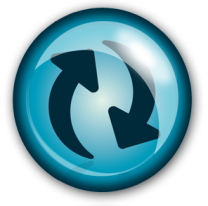 Actual use of the search facilities leads to suggestions for improvements, e.g.
Selection of inflection (extended PoS) in GreTel was originally not possible (and is still not possible) for LASSY-Small but has been added for search in CGN
In the Dutch CGN/SONAR (de facto standard ) PoS tagging system one cannot easily express ‘definite determiner’ (only as a complex regular expression over PoS tags): a special facility for this is required
The Dutch CGN/SONAR (de facto standard ) Pos tagging system  uses, for adjectives, the ø-form tag for cases where the distinction between e-form and ø-form is neutralized. This is not incorrect but a facility to distinguish the two would be very desirable (and this is possible by making use of the CGN lexicon and/or the CELEX lexicon
Idem for adjectives that have an e-form identical to a ø-form because of phonological reasons (adjectives ending in two syllables headed by schwa)
Zero-inflection in MIMORE is represented by absence of an inflection tag. That makes search for such examples very difficult and requires either a NOT-operator (which is not there) or explicit tagging of absence of inflection
59
Actual Use Case
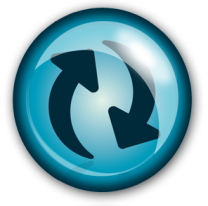 Actual use case for TTNWW (May 2013)
Art history student investigates opinion mining in art reviews and needs relative frequency of adjectives and adverbs in art reviews
TTNWW can be used to do PoS-tagging. Excel or statistical package can then be used to calculate the relative frequencies.
However ,TTNWW is, so far, a prototype
TTNWW allows only uploading one file at a time. But the student came with 150!
TTNWW allows only plain text as input. But the student came with a mix of Word, html , plain text and pdf documents. 
‘Which character encoding was used for the plain text files?’ Blank stare!
Determining the relation between input and output and logging files in TTNWW is  quite a challenge!
Output of TTNWW PoS-tagging is CSV so can be easily imported into statistical packages
but not if you have to do it 150 times (e.g. Excel)!
So some support for batching such processes is desirable
or output one file with original file name as extra column
60